Автоматизация звука [с]
Подготовила: Калимова В.А., воспитатель, 1 квалификационная категория
Цели :
Образовательные:
- автоматизация звука [С] в слогах, словах, предложениях и стихах;
- уточнять и обогащать словарный запас;
- формировать навыки звукового анализа и синтеза;
- развивать грамматический строй речи – употребление существительных в развитии фонематического слуха, навыков звукового анализа и синтеза;
- развивать просодическую сторону речи.
Коррекционные:
- развивать фонематический слух, фонематический анализ и синтез слов;
- развивать общую, мелкую, артикуляционную моторику, правильное речевое дыхание;
- развивать внимание и память.
Воспитательные:
- формировать положительную мотивацию на занятии;
- формировать самоконтроль за речью;
- формировать коммуникативные навыки.
Оборудование:
зеркало, 
массажные ёжики, 
мяч.
Снег растаял! Снег растаял!Эта новость не простая!Это значит – наступаетНастоящая весна!
ПОДСНЕЖНИК
Артикуляционная гимнастика
ЗАБОРЧИК
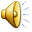 ТРУБОЧКА
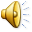 Заборчик - трубочка
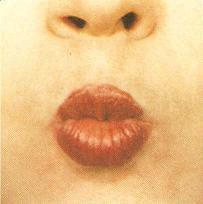 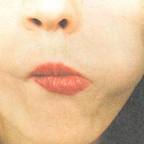 «Забиваем гол в ворота»
Массаж щёк мячиком
Хомяк
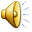 Суслик
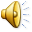 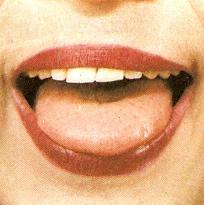 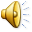 Киска сердится
Насос
А
О
У
И
Ы
Э
Автоматизация звука [с] в слогах + пальчиковая гимнастика (повторение звука с загибанием пальцев в кулачок)
СА
СА
СА
СА
СА
СО
СО
СО
СО
СО
СУ
СУ
СУ
СУ
СУ
СЫ
СЫ
СЫ
СЫ
СЫ
СЭ
СЭ
СЭ
СЭ
СЭ
Разгибание пальцев в обратных слогах : «АС-АС-АС-АС-АС»
«ОС-ОС-ОС-ОС-ОС»
«УС-УС-УС-УС-УС»
«ЫС-ЫС-ЫС-ЫС-ЫС»
«ЭС-ЭС-ЭС-ЭС-ЭС»
СА-СО-СУ-СЫ-СЭ
АС-ОС-УС-ЫС-ЭС
СТА-СТО-СТУ-СТЫ
Хлопни в ладоши, когда услышишь звук [с]
Ш – С – З – С – Ж – З – Ш – С – З – С – Ш
Подними карточку, когда услышишь слова со звуком [c] в середине слова
Шапка, оса, зайка, санки, посуда, ботинки, косы, туфли, песок, шуба, осока, цыплёнок, фасоль, санки
Карточку со звуком  [с] положи слева, а со звуком [ш] - справа
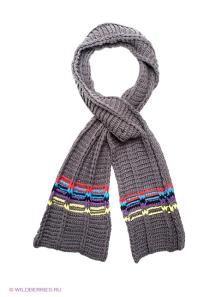 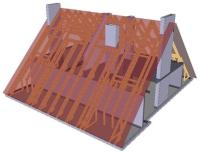 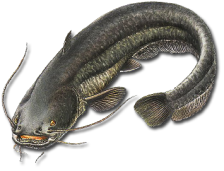 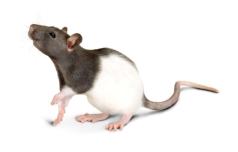 Игра «Назови ласково»
Куст – кустикНос…Ус…Сом…Самолёт…Кот…Сад…
Физминутка с движениями
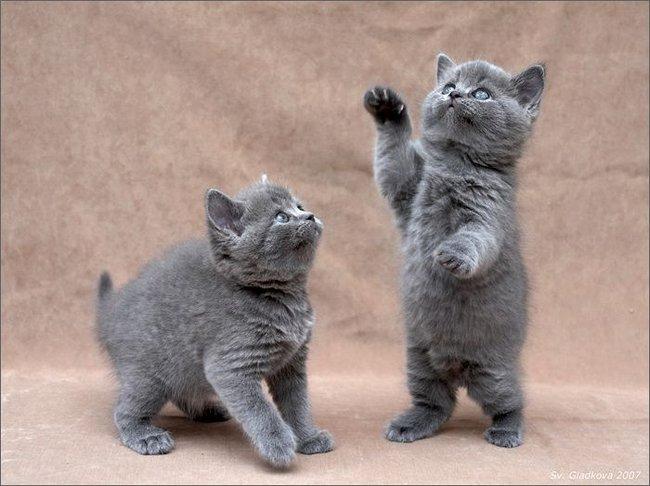 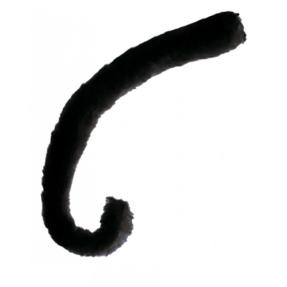 Замени первый звук на звук [c]
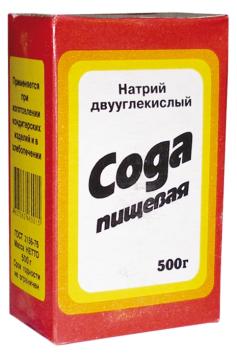 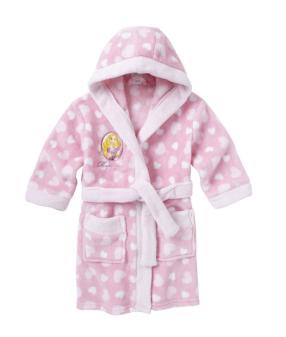 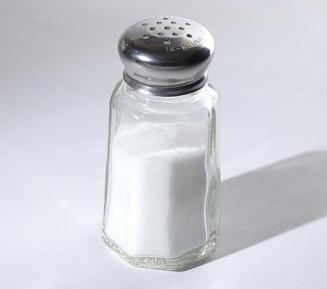 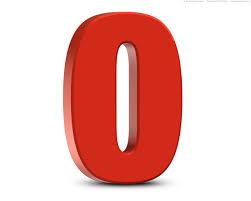 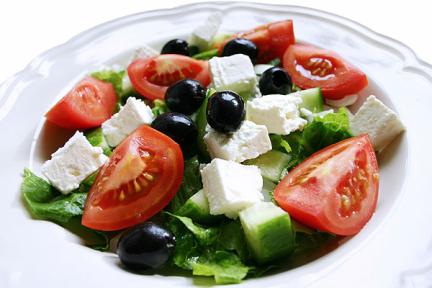 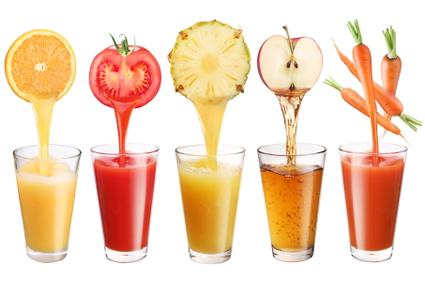 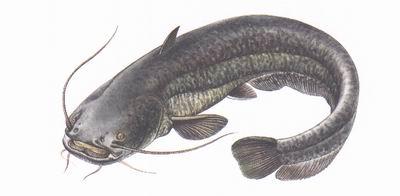 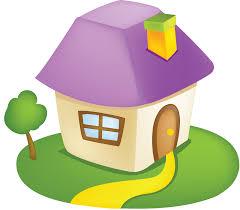 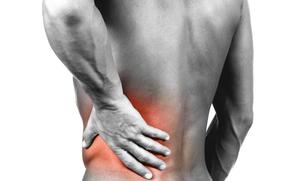 Чистоговорки:
Выучи стихотворение:
Слонёнок удивил ребят,
Слоненок стал на самокат,
Немножко покатался –
И самокат сломался.